RIK MEDLIK BUILDING
GROUND FLOOR
Key: 
                      
Glazing (sunlight) 

                      

Accessible Toilets and Changing Facilities 


           
Assistive Listening
Lakeside Coffee Shop Outdoor Terrace
03MS01 
Accessible entrance outside of building
Lakeside Coffee Shop 
8am – 3pm
Entrance
Main Event Room 
03MS01 – Noisy area
Registration
Main Entrance 
Accessible
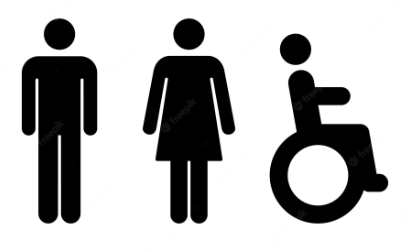 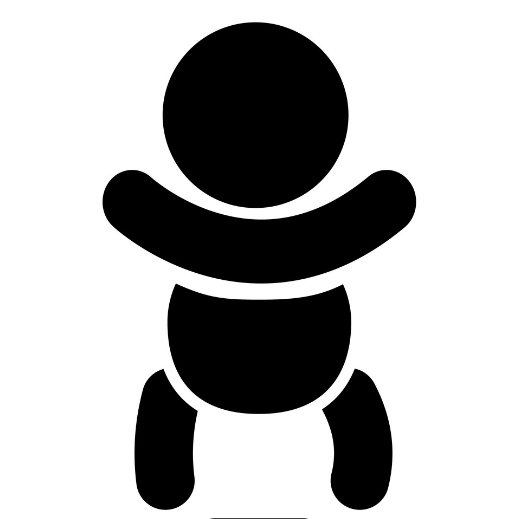 Plenary & Panel Sessions
03MS01
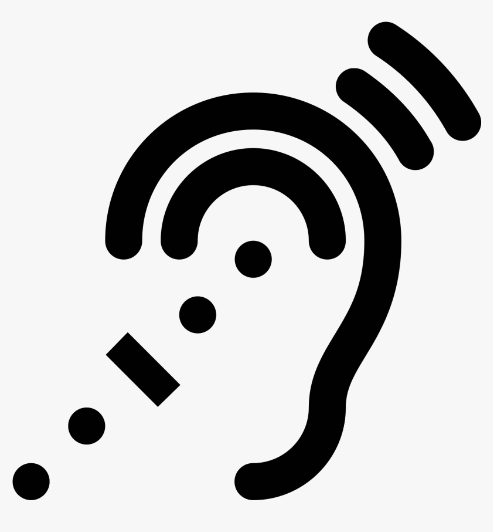 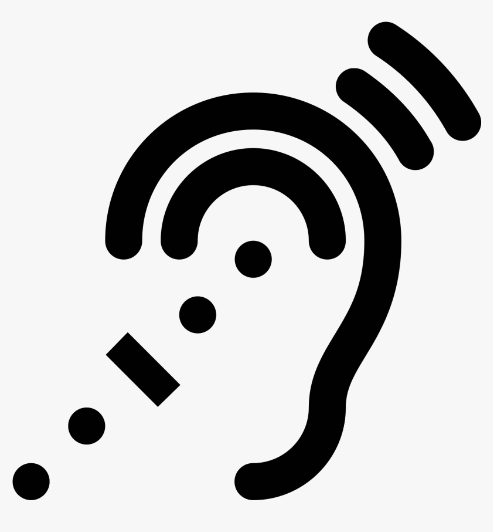 Exhibitors
Business Lounge
34MS01
Luggage Room 13MS01
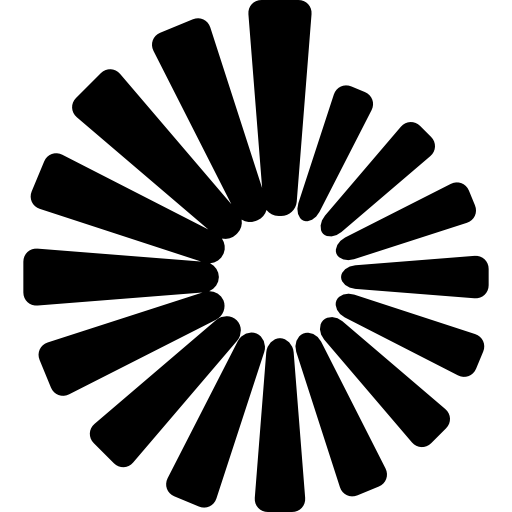 Parallel Session
Track 1
33MS01
Lifts
Other Offices
Catering
Toilets
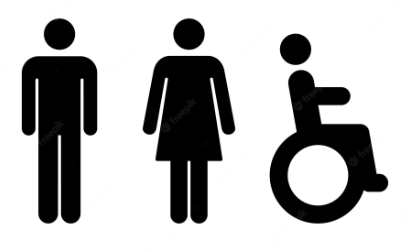 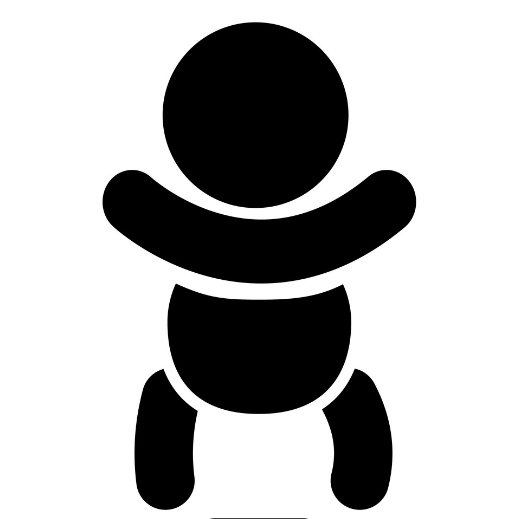 Parallel Session
Track 2
32MS01
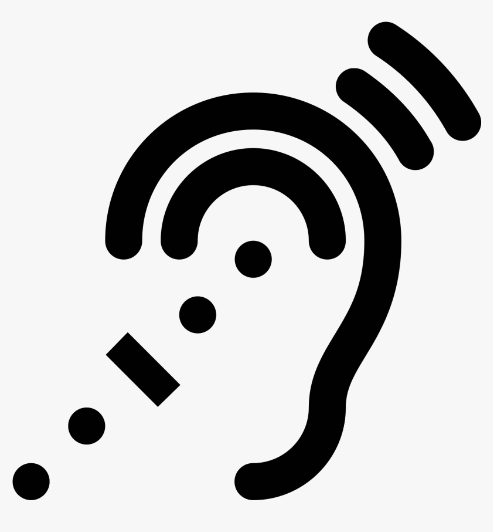 Business Lounge & Pop-up 
Coffee Shop
Lakeside Restaurant
Other Offices
Other Offices
RIK MEDLIK BUILDING
FIRST FLOOR
Key: 
                      

                      

Accessible Toilets and Changing Facilities 

Room 01 MS 02
Quiet Room
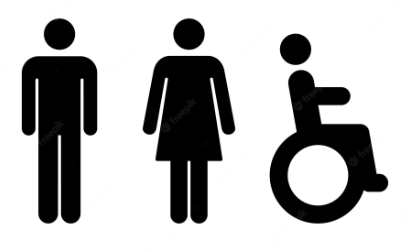 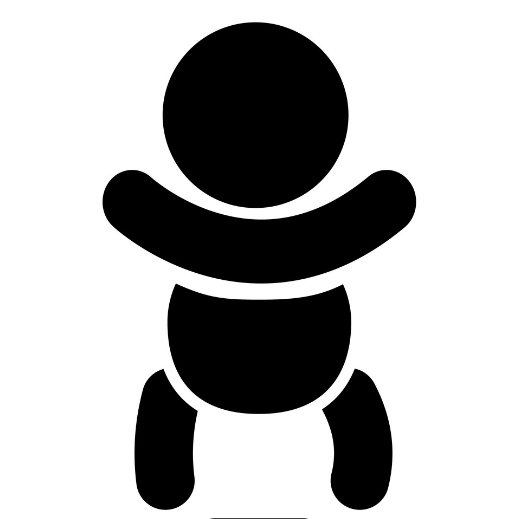 Other Offices
Quiet Room
01 MS 02
Other Offices
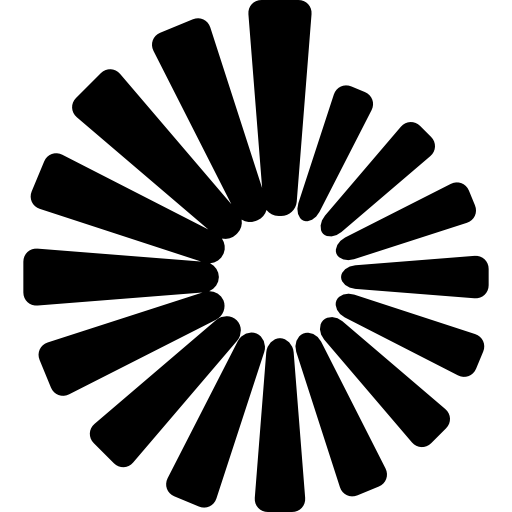 Lifts
Parallel Session
Track 5
80MS02
Toilets
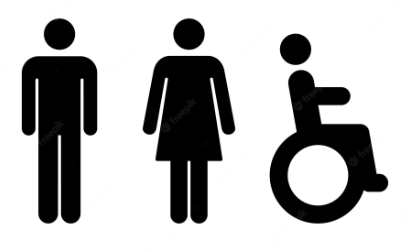 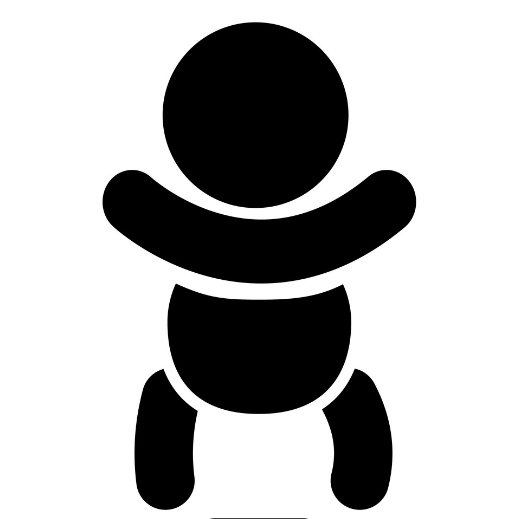 Parallel Session 
Track 3
39MS02
Parallel Session
Track 4
81MS02
Other Offices
RIK MEDLIK BUILDING
SECOND FLOOR
Key: 
                      

                      

Accessible Toilets and Changing Facilities
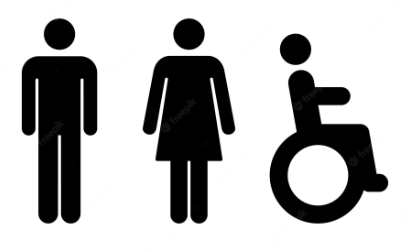 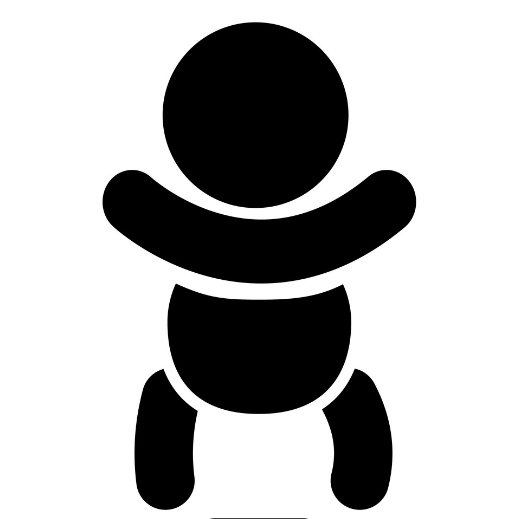 Hackathon
66M503
Hackathon
Breakout Space
69MS03
Other Offices
Other Offices
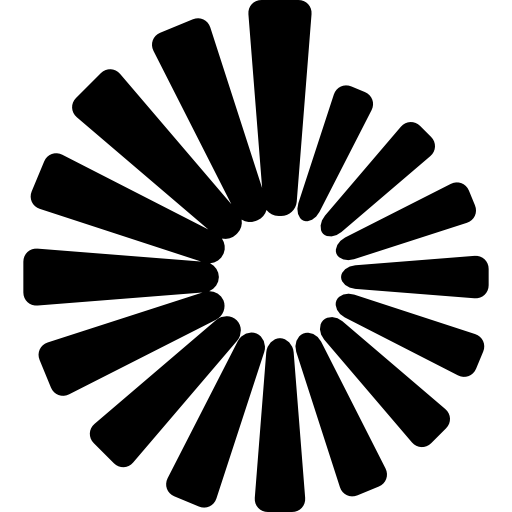 Lifts
Parallel Session
Track 6a
72MS03
Toilets
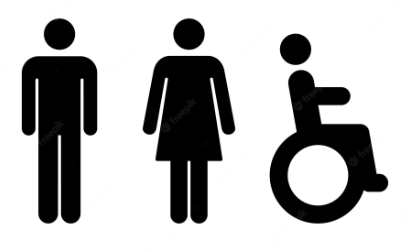 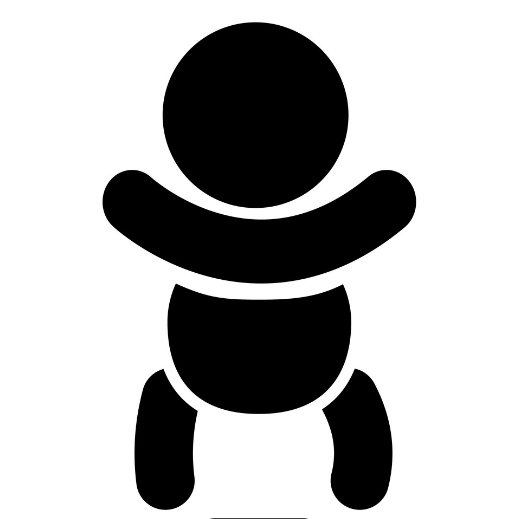 Parallel Session
Track 6b
32MS03
Other Offices
Other Offices